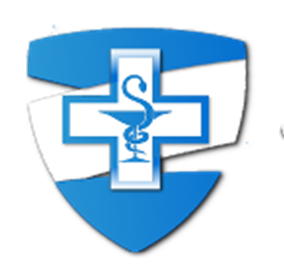 ГБПОУ  «Самарский медицинский колледж им. Н. Ляпиной»
Артериальная гипертензия –
 доминирующий Фактор риска
 сердечно-сосудистых  событий
Костецкая Ирина Михайловна – преподаватель  
 ГБПОУ «СМК им. Н.Ляпиной»
Основные понятия
Артериальная гипертензия (АГ) — синдром повышения клинического артериального давления (АД) при гипертонической болезни и симптоматических артериальных гипертензиях выше пороговых значений: 
 систолического артериального давления (САД) >140 мм.рт.ст.,
 диастолического артериального давления (ДАД) выше  90 мм.рт.ст.

Гипертоническая болезнь ( ГБ) —  хронически протекающее заболевание, основным проявлением которого является артериальная гипертензия, не связанная с выявлением явных причин, приводящих к развитию вторичных форм АГ (симптоматические АГ).
Распространенность артериальной гипертонии
Распространенность артериальной гипертонии  в мире составляет    30-45% среди взрослого населения.


В Российской популяции распространенность  среди мужчин выше и в некоторых регионах достигает 47%, среди женщин —  40%.
Артериальное давление — важнейший параметр состояния здоровья человека
Повышение АД на каждые 10 мм. рт. ст. увеличивает риск развития сердечно-сосудистых заболеваний на 30%. 

У пациентов с повышенным давлением в 7 раз чаще развиваются нарушения мозгового кровообращения, в     4  раза чаще — ишемическая болезнь сердца, в  2 раза чаще — поражение сосудов нижних конечностей.
Артериальное давление  и риск летальности
Снижение систолического артериального давления (САД) всего на 2 мм.рт.ст. приводит к снижению риска  летальности  от ишемической болезни сердца (ИБС) на 7% , инсульта на 10%. 

Снижение диастолического артериального давления (ДАД) на 10 мм.рт.ст. сопровождается уменьшением риска летальности  от  острого нарушения мозгового кровообращения (ОНМК) на 56%, инфаркта миокарда (ИМ) на 37%.
Факторы сердечно - сосудистого риска у пациентов с артериальной гипертонией
1.  Пол (мужчины > женщин),

2.  Возраст ≥55 лет у мужчин, ≥65 лет у женщин,

3.  Курение (в настоящем или прошлом),

4. Лабораторные показатели —  дислипидемия: ОХС >4,9 ммоль/л и/или ХС ЛПНП >3,0ммоль/л и/или ХС ЛПВП у мужчин — <1,0 ммоль/л              (40 мг/дл), у женщин — <1,2 ммоль/л (46 мг/дл) и/или триглицериды >1,7 ммоль/л, мочевая кислота (≥360 мкмоль/л у женщин, ≥420 мкмоль/л у мужчин), нарушение гликемии натощак: глюкоза плазмы натощак 5,6-6,9 ммоль/л, нарушение толеантности к глюкозе.
Факторы сердечно - сосудистого риска у пациентов с артериальной гипертонией
5. Избыточная масса тела (ИМТ* 25-29,9 кг/м ²или ожирение (ИМТ ≥ 30 кг/м²),
6. Семейный анамнез развития сердечно-сосудистых заболеваний в молодом возрасте (< 55 лет для мужчин и <65 лет для женщин), развитие АГ в молодом возрасте у родителей или в семье,
7. Ранняя менопауза,
8. Малоподвижный  образ жизни,
9. Психологические и социально-экономические факторы,
10. Частота сердечных сокращений в покое >80 ударов в минуту.
Шкала SCORE – простой и надежный инструмент для оценки сердечно-сосудистого риска
Оценка факторов риска (ФР) сердечно-сосудистых заболеваний, суммарного сердечно-сосудистого риска и его снижение за счет модификации всех имеющихся ФР — важнейшая составляющая кардиоваскулярной профилактики, решающее условие дальнейшего снижения смертности в России. 
Шкала SCORE имеет наглядный дизайн и легка в применении. 
Пациент может самостоятельно воспользоваться калькулятором шкалы SCORE «онлайн».
Стратегии вмешательства в зависимости от категории риска
Лицам с  низким и  умеренным риском по  Шкале SCORE (<5%) следует предоставить рекомендации по  изменению образа жизни, которые позволят им оставаться в  той  же категории риска (при исходно-низком риске) или перейти в  категорию низкого риска (для лиц с умеренным риском).
Лицам с  высоким риском по  Шкале SCORE (≥5% и <10%) должно проводиться интенсивное профилактическое консультирование по  изменению образа жизни. При недостаточной эффективности поведенческих вмешательств у таких пациентов рассматривается переход к медикаментозной коррекции ФР. 
Пациенты, имеющие  сердечно-сосудистое заболевание, сахарный диабет  или хроническую болезнь почек  (ХБП) по умолчанию относятся к категории высокого или очень высокого риска по глобальной шкале 10-летнего риска. 
Общая оценка риска с помощью шкалы SCORE рекомендуется у бессимптомных взрослых старше 40 лет.
Целевые уровни основных факторов риска
Установка— целевое артериальное давление
Стоит ли натягивать поводья?

АД целевое — уровень артериального давления, при котором регистрируются минимальные показатели  заболеваемости,  смертности и который должен быть достигнут в результате лечения.

Вывод: необходимо!
Новые целевые уровни артериального давления
Рекомендуемое целевое АД должно быть меньше 140/90 мм.рт.ст. для всех пациентов на первом этапе лечения.

На втором этапе целевое АД должно быть 130/80 мм.рт.ст. и ниже для большинства пациентов ( 120/80 мм.рт.ст.) при условии хорошей переносимости лечения.

Для пациентов <65 лет рекомендуется снижать систолическое  до           120-129 мм.рт. ст.
Важный момент в реальной практике
Новые клинические рекомендации по артериальной гипертензии обозначили уровень артериального давления, ниже которого  его  снижать не следует  — 120/70 мм рт. ст. для всех пациентов (в прежней версии от 2013 года была обозначена граница                 110/70 мм.рт.ст).
Категории артериального давления
Не допускаем стратегических ошибок
Главная цель лечения  пациентов с артериальной гипертонией — добиться максимального снижения риска развития сердечно-сосудистой смерти (острых мозговых и коронарных эпизодов), продления жизни: истории пациента! 

Снижение повышенного давления до целевых цифр, выявление и коррекция всех известных и устранимых факторов риска, включая курение, дислипидемию и сахарный диабет, адекватное лечение сопутствующих заболеваний — механизм ее достижения!
Осцилляции вариабельности  артериального давления
Вариабельность АД (ВАД) — естественные физиологические колебания АД в течение суток.

Амплитуда колебаний артериального давления — это осцилляции вариабельности. 
Суточная ВАД у здоровых лиц увеличивается с возрастом. 
В период от 20 до 60 лет ВАД  у здоровых пациентов составляет не менее 10% от среднего уровня систолического и диастолического артериального давления. 
Приоритетное значение имеет не абсолютные цифры артериального давления, а снижение суточной вариабельности!

Именно скачки артериального давления  определяют прогноз у пациентов.
Границы высокой вариабельности артериального давления у пациентов с артериальной гипертензией
Для систолического артериального давления вариабельность в дневные и ночные часы должна быть не выше 15 мм. рт. ст.
Для диастолического артериального давления — 14 мм. рт. ст. в дневное и 12 мм. рт. ст. в ночное время.

Повышение вариабельности артериального давления на фоне гипотензивной терапии (особенно в сочетании с повышенными значениями артериального давления) свидетельствует о  ее нестойком эффекте.
Менеджмент образа жизни
Мероприятия по изменению образа жизни очень важны и должны быть реализованы при  всех степенях артериальной гипертонии и при пограничных уровнях АД.
Модификация образа жизни, выбор здорового образа жизни  способствуют более позднему началу лекарственной  терапии и оказывают  влияние  на уровень артериального давления, усиливая гипотензивное  действие лекарственных препаратов.

Основным недостатком мероприятий по изменению образа жизни является низкая приверженность к нему с течением времени.

Менеджмент образа жизни — важнейшая профилактическая составляющая деятельности специалиста сестринского дела.
Самоконтроль артериального давления и приверженность терапии
Низкая приверженность увеличивает риск: 
потери контроля артериального давления  на 41 %, 
возникновения инфаркта миокарда —   на 15 %,
инсульта —  на 22 %.


Партнерские отношения с пациентом — залог успеха!
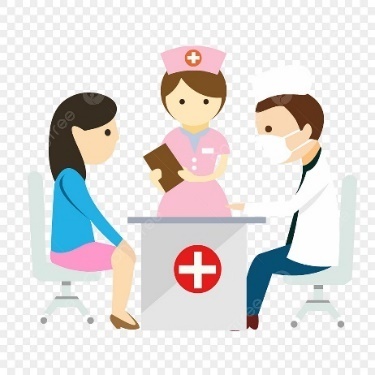 [Speaker Notes: https://ru.pngtree.com/freepng/doctor-patient-nurse-nurse-patient-hospital_5423962.html]
Важность самоконтроля артериального давления
Недостаточный контроль АД — проблема современной гипертензиологии.

Самоконтроль АД (СКАД) в домашних условиях  существенно повышает добровольность следования  пациентов  лечению  и эффективность терапевтических мероприятий. 

Домашний мониторинг АД позволяет идентифицировать гипертензию “белого халата” и маскированную гипертензию, дешев и доступен, комфортен, легко выполним, может быть использован в течение длительного периода времени для оценки межсуточной вариабельности артериального давления.
Главное кроется в деталях
По сравнению с результатами офисных измерений АД, значения домашнего мониторирования АД  обычно ниже и  диагностическим порогом для определения АГ являются значения ≥135/85 мм.рт.ст. (что эквивалентно значениям ≥140/90  мм.рт.ст., измеренным на  приеме) 
Целевое артериальное давление определяется по офисному измерению
Дополнительные преимущества могут иметь телемониторинг и приложения для смартфонов,  которые осуществляют напоминание о необходимости измерить АД и которые также являются удобными средствами для записи и оценки результатов измерений АД в электронном дневнике, позволяют легко передать эти данные медицинской сестре. Как альтернативные методы измерения они использоваться не должны. 
Для измерения АД необходимо использовать только автоматические электронные тонометры с манжетой для плеча.
Новые требования к самоконтролю
Самоконтроль артериального давления (СМКАД), домашний мониторинг артериального давления (ДМАД) с применением электронных автоматических тонометров и последующие коммуникации с помощью электронных устройств при стабильном течении заболевания—приемлемая альтернатива визитам в медицинское учреждение.
Проверка,  оценка, полученных при выполнении пациентом самоконтроля, результатов измерения — задача специалиста сестринского дела.
Хронотерапевтический подход
Хронотерапевтический подход к лечению артериальной гипертонии (АГ) – новое направление, позволяющее повысить эффективность лечения при назначении гипотензивных препаратов. 

Ночное артериальное давление и степень его  снижения прогностически значимо. Если этого не происходит, возрастает риск развития фатального сердечно-сосудистого события. 

Возможность регистрации  пациентами АД в ночные часы должна приветствоваться.
Современные опции лечения
Акцент на  органопротекцию!

В лидерах:
ингибиторы ангиотензин-превращающего -фермента (и-АПФ), 
антагонисты кальция (АК), 
блокаторы рецепторов ангиотензина 2 (БРА),
диуретики,
β-адреноблокаторы (ББ).
Изменения в лекарственной терапии артериальной гипертонии
Уменьшен консерватизм в ведении пациентов пожилого и старческого возраста. 

Внедряется стратегия «одной таблетки» для лечения АГ. Уменьшение количества таблеток повышает приверженность и  увеличивает частоту нормализации АД. 

Предпочтение отдано назначению фиксированных комбинаций 2-х, а при необходимости 3-х лекарственных препаратов.
Контроль на всех этапах лечения
После нормализации и стабилизации АД пациент не должен прекращать гипотензивную терапию.  Допустимо снижение доз и количества гипотензивных средств под контролем АД и самочувствия после согласования с врачом при условии выполнения всех немедикаментозных методов снижения АД. Эта информация  должна быть доведена до пациента!
После начала гипотензивной терапии важно наблюдать за пациентами хотя бы в течение первых двух месяцев с целью оценки влияния лечения на АД и выявления возможных побочных эффектов до тех пор, пока не будет достигнут целевой уровень артериального давления. 
Частота визитов будет зависеть от тяжести АГ, скорости достижения контроля АД и наличия сопутствующих заболеваний.
Мониторинг побочных действий гипотензивных препаратов
Ключевой  фактор, влияющий на степень приверженности пациентов  лечению — наличие  побочных эффектов у назначенных препаратов, а также сложность и длительность схемы лечения.

Пациент должен быть осведомлен об ожидаемом эффекте, изменениях самочувствия и качестве жизни в ходе терапии, возможных побочных эффектах и способах их устранения.

Инструкция по применению лекарственного препарата  предназначена для пациента! Необходимо помочь пациенту  грамотно ознакомиться  с инструкцией по применению лекарственного препарата, обсудив  и побочные эффекты.
Ключевой  фактор
Побочные действия создают сложную медико-социальную и экономическую проблему. Сформировать позитивный результат можно!
Побочный эффект может заставлять пациента чувствовать себя неловко. Это одна ситуация! 
Побочный эффект может воздействовать на образ жизни. 
За побочные действия пациент может принимать симптомы своего заболевания. 
Во всем  необходимо своевременно разобраться! 

Дополнительная коррекция схемы лечения совместно с врачом позволит сохранить необходимый настрой на лечение.
Основные побочные действия ингибиторов-АПФ
Кашель — частый побочный эффект и-АПФ, требующий их отмены. 

Частота развития кашля колеблется от 0,7% до 44%  и встречается в 2 раза чаще у женщин, чем у мужчин. Кашель обычно сухой, отрывистый, длительный и пароксизмальный. Он может усиливаться в горизонтальном положении и быть настолько сильным, что вызывает охриплость, рвоту и недержание мочи.
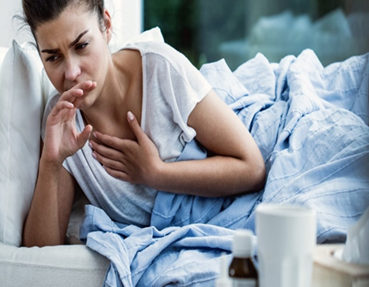 [Speaker Notes: https://aif.ru/tag/kashjel]
Основные побочные действия антагонистов кальция
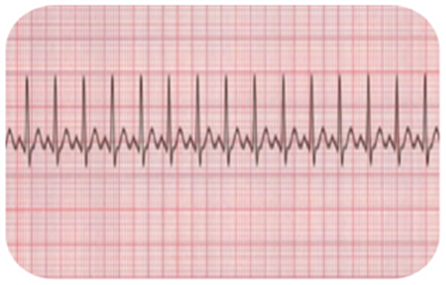 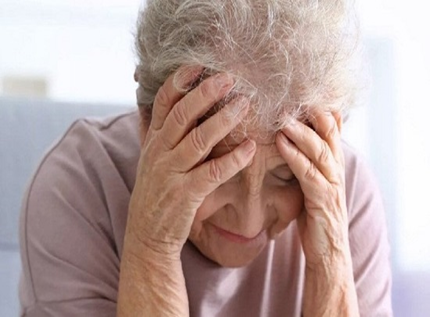 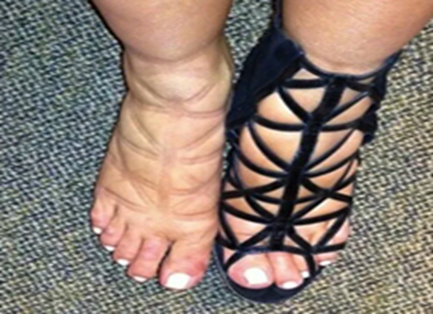 [Speaker Notes: https://www.google.com/search?q=%D1%80%D0%BE%D0%B7%D0%B0%D1%86%D0%B5%D0%B0%20%D1%84%D0%BE%D1%82%D0%BE%20%D0%BA%D0%B0%D1%80%D1%82%D0%B8%D0%BD%D0%BA%D0%B8&tbm=isch&tbs=rimg:CSW1BaWaEMRGYZ3IbX1Sf08dsgIRCgIIABAAOgQIARAAVQyWXD7AAgDYAgDgAgA&hl=ru&sa=X&ved=0CBoQuIIBahcKEwiIm8z3qsOFAxUAAAAAHQAAAAAQDg&biw=1007&bih=590#imgrc=TySVfu5ot3uCSM
https://smartmed61.ru/nevrologiya-info/shum-v-golove-u-pozhilyh/
https://ortonik.ru/articles/chto-delat-esli-nogi-otekayut]
Основные побочные действия                  β-адреноблокаторов
Респираторные нарушения — бронхоспазм, способность индуцировать астматические приступы — корень проблемы  при приеме β-адреноблокаторов.
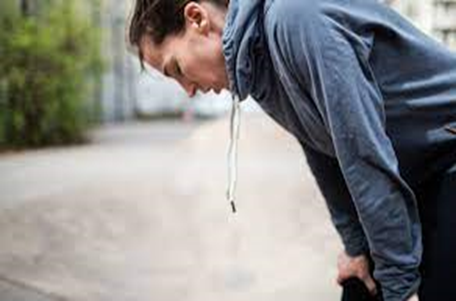 [Speaker Notes: https://www.google.com/search?q=%D0%BA%D0%B0%D1%80%D1%82%D0%B8%D0%BD%D0%BA%D0%B8+%D0%BD%D0%B0+%D1%82%D0%B5%D0%BC%D1%83+%D0%BF%D1%80%D0%B8%D1%81%D1%82%D1%83%D0%BF+%D0%B1%D1%80%D0%BE%D0%BD%D1%85%D0%BE%D1%81%D0%BF%D0%B0%D0%B7%D0%BC%D0%B0+%D0%BA%D0%B0%D1%88%D0%B5%D0%BB%D1%8C&tbm=isch&ved=2ahUKEwjagNiutsiFAxWSGhAIHWaTAo8Q2-cCegQIABAA&oq=%D0%BA%D0%B0%D1%80%D1%82%D0%B8%D0%BD%D0%BA%D0%B8+%D0%BD%D0%B0+%D1%82%D0%B5%D0%BC%D1%83+%D0%BF%D1%80%D0%B8%D1%81%D1%82%D1%83%D0%BF+%D0%B1%D1%80%D0%BE%D0%BD%D1%85%D0%BE%D1%81%D0%BF%D0%B0%D0%B7%D0%BC%D0%B0+%D0%BA%D0%B0%D1%88%D0%B5%D0%BB%D1%8C&gs_lp=EgNpbWciU9C60LDRgNGC0LjQvdC60Lgg0L3QsCDRgtC10LzRgyDQv9GA0LjRgdGC0YPQvyDQsdGA0L7QvdGF0L7RgdC_0LDQt9C80LAg0LrQsNGI0LXQu9GMSPCXAlDspgFY44ACcAB4AJABAJgBS6ABhwuqAQIyM7gBDMgBAPgBAYoCC2d3cy13aXotaW1nwgIEECMYJ4gGAQ&sclient=img&ei=y1EfZprvGJK1wPAP5qaK-Ag&bih=590&biw=1007&hl=ru#imgrc=SBacvuUfob-RCM]
Что необходимо знать и уметь
Уверенно ориентироваться в новых диапазонах целевого артериального давления и осцилляциях вариабельности,

Уметь   проводить  оценку сердечно-сосудистого риска и сердечно-сосудистого возраста с помощью шкалы SCORE , что поможет сформировать необходимый уровень приверженности к лечению,

Проводить мероприятия, направленные на модификацию образа жизни,

Обеспечивать формирование у пациентов грамотных навыков самоконтроля АД в течение дня и регистрации полученных результатов, претворяя принцип обратной связи.
Что необходимо знать и уметь
Знать побочные действия гипотензивных препаратов, своевременно выявлять их,
Обладать навыками работы в команде.


Комплекс мероприятий должен быть индивидуальным  и пациент- ориентированным!
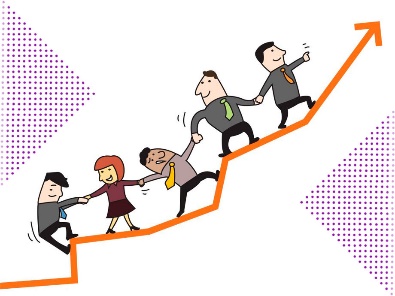 [Speaker Notes: https://blog.agrokebety.com/chto-takoye-komandnaya-rabota-ru]
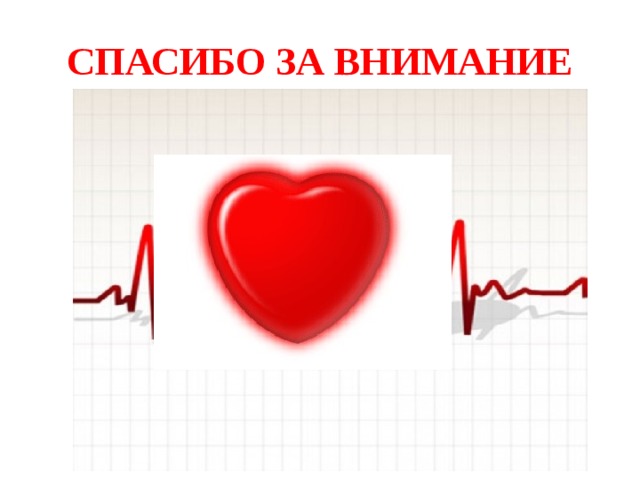 [Speaker Notes: https://happy-laser.ru/illustrations/k-0004412]